SECRETOS DE DANIELtema 3
“DECRETO UNIVERSAL 
DE MUERTE”
Encontramos otra estatua (Dan.3: 1)
No proviene  de Dios
Fue construida por los propios deseos de Nabucodonosor
Él había comprendido que su reino no pasaría más allá de la cabeza de la estatua
Nabucodonosor decide modificar la historia
Ordena la construcción de la estatua humana que había visto en los sueños
Pero la reproduce completamente en oro
Nabucodonosor quiere un reino que se extienda hasta el fin y más allá
El término usado para “levantar” (2:44), aparece 8 veces (3: 1, 2, 3, 5, 7, 12, 14, 18) para describir la construcción de la estatua
El reino de Nabucodonosor reemplaza el reino de Dios
El complejo de Babel
Esta usurpación nos recuerda  a la antigua ciudad de Babel (Gen.11: 1-9)
La torre también se construye en una llanura
Seguramente se trata del mismo lugar: a 5 kms. De la antigua Babilonia
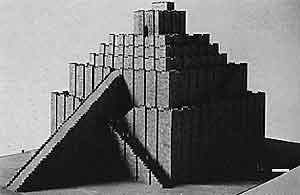 Las excavaciones arqueológicas han dado con una plataforma de casi 6 mts., de alto con 15 mts2 de superficie que bien pudo haber sido el apoyo de la estatua
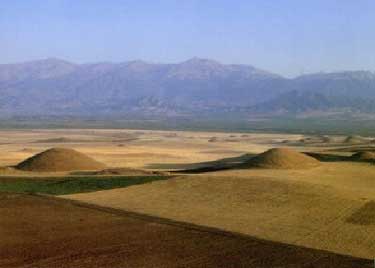 La ceremonia a la que Nabucodonosor convoca, es religiosa
Es una “dedicación”, una “hanukkah” (v.2 y 3)
La Biblia siempre utiliza esa palabra en relación con el altar o el templo (Num. 7: 10; 2 Crón. 7: 9)
Las intenciones son claras:  Se sustituye la adoración divina por el culto a una persona
Todo el escenario conduce a los rituales de adoración
El gesto de postrarse (2: 46), el rey ahora lo exige a los demás para su estatua
Nabucodonosor ha reemplazado a Dios
Es el mismo espíritu de Babel
Un movimiento terrenal, reclamando la gloria y prerrogativas divinas
El paralelo entre los dos acontecimientos es asombroso
El rasgo fundamental de la religión de Babel es la UNIDAD  (Gen.11:4)
La imagen es totalmente de oro
El metal que representa su propio reino
Nabucodonosor, rechaza la idea de sucesión
La estatua mide 60 codos de alto
El sistema numérico sumerio-acadio es sexagesimal
Ese sistema ha sobrevivido en nuestro concepto del tiempo: 60 minutos, 60 segundos, 360 grados, etc.
La desproporción sugiere una forma de obelisco más que de una estatua
El 60 representa la noción de la unidad: para un reino, una religión
El rey se sentía obligado a construir una imagen como un símbolo de unidad, como una prueba para asegurarse la fidelidad de sus subordinados
Y cuando alguien difiere…debe ser eliminado
Y entonces, la violencia se convierte en el corolario de la intolerancia
De ahí la amenaza que acompaña al llamado de la adoración (3: 6)
La religión aquí descrita es un religión forzada, no del corazón
Es una formalidad
Los que obedecen es por temor, por mantener su puesto, su jerarquía, su trabajo, su vida
Es por conveniencia
Incapaces de adorar por sí mismos, necesitan instrucciones, una señal de comienzo
Todos están en orden, listos para levantar las manos, mover las muñecas, o cualquier cosa que se les pida
Se mantiene “la forma”
La concentración en la organización externa, con frecuencia busca compensar la esterilidad interna
El formalismo  de la religión de Babilonia prevalece por sobre la verdad espiritual
El papel primordial de la música aquí es producir ilusión, sentimentalismo, una experiencia mística
Todo queda en el nivel de la emoción y del sistema nervioso
No se necesita letra ni mensaje para convencer o convertir
Este episodio del libro de Daniel nos advierte en contra de una religión  estrictamente emocional
La emoción puede ser parte de la experiencia religiosa únicamente si va unida a la reflexión y al pensamiento
La adoración debe involucrar todo el ser
Al oír la música, todos caen de rodillas, sin pensar en el mañana o en las implicaciones espirituales de ello
Es casi un reflejo automático
Su “obediencia” viene por el terror a la amenaza
Así es la religión de Babilonia: violenta, intolerante, totalitaria y mecánica
Las acusaciones de los caldeos
Los acusadores están más preocupados por la destrucción  de los judíos que por la adoración de la estatua (v.8)
La acusación maliciosa, literalmente dice: “comer los pedacitos de los judíos”
Las acusaciones falsas son un tipo de canibalismo
Es un acto devorador
El chisme alberga un deseo latente de la muerte del rival
Daniel, evidentemente estaba lejos en el momento de la dedicación de la estatua
En el fuego
El rey titubea y no ordena su inmediata ejecución
Los conoce
Ya hace años están a su servicio
Les da una oportunidad de explicarse
Tal vez no captaron la seriedad de la situación (v. 14, 15)
La confrontación que sigue luego contrapone a dos mentalidades religiosas irreconciliables
Una se centra en el presente, la otra en el futuro
Ese comportamiento de estos jóvenes hebreos (v.17, 18), testifica de la gracia y la libertad mantenidos por su religión
Pero esto no lo comprende el rey
El rey considera que estos judíos se colocaron más allá de su voluntad
Esa es la diferencia entre lo verdadero y lo falso
Para el verdadero hijo de Dios, incluso si éste no lo salva ó no lo bendice, sigue permaneciendo fiel, “a pesar de”
Estos jóvenes se oponen al rey en forma no violenta
Esto lo deja en un estado de confusión e impotencia
Pierde el control
Su semblante cambio(v.19)
El rey reacciona con ira y violencia en respuesta a la serena convicción de estos jóvenes
La reacción muestra cuán trastornado y angustiado estaba el rey
Pero cuando aparece el cuarto hombre en el horno(v.24), es el primero en reaccionar.
Estos jóvenes echados en el horno de fuego, empiezan a “pasear” adentro (v.25)
Pero, ¿Quién es la cuarta persona misteriosa?
“es semejante al hijo de los dioses”, dice el rey
En los idiomas semíticos , el término “hijo” describe en forma idiomática la naturaleza de lo que califica
Ejemplos: 
“Hijo de hombre” significa que pertenece a la naturaleza humana
“hijo de muerte” significa que es mortal
Así, el rey llega a la conclusión que el cuarto ser es de naturaleza divina
El rey llama a los tres jóvenes a salir, admitiendo así su derrota
Humillado, el rey entiende que se enfrenta a un Dios totalmente fuera de lo común
Sabe que está tratando con el mismo Dios de Daniel (2: 47)
Que la salvación viene de afuera y no adentro, es la primera lección sobre el cuarto personaje
No importa cuán “buenos” seamos, la salvación sigue siendo un asunto de Dios
Y porque Dios ama, escoge descender al nivel humano
Para salvar a los demás el mismo Dios de amor debe pasar por esto
Porque el mismo Dios quiere nuestra compañía, camina con nosotros 
Su acción no se limita a la compañía, Dios también salva
El Dios del cielo no pasó solo a consolarlos, ó a asegurarles su simpatía, sino también los salvó del fuego
El  Dios de la Biblia, es el Dios que salva
Es el Dios que desciende y tiene poder sobre la muerte
Leamos Isa. 43: 1, 2
Solo el creador puede salvar del fuego
Solo Él puede transformar la muerte en vida
Al salir
V. 28-29. Aunque Nabucodonosor “bendice” al Dios del cielo, intrínsecamente sigue siendo indiferente con el Dios del cielo
Para él, este Dios existe y actúa únicamente en relación con los judíos
No es su Dios
No cree que el Dios de los hebreos es el único Dios
Sólo admite que es superior a otras deidades
Pero no está dispuesto a tener una relación personal con Él
No está para nada pensando en cambiar su religión
Así es nuestra naturaleza humana
No estamos dispuestos a cambiar fácilmente nuestros hábitos y creencias
Tanto más integrados en la sociedad, más difícil hacerlo
El decreto, aunque dado a favor del Dios de los jóvenes hebreos, no es adecuado
La verdadera religión no se da por ley del estado, ni por la fuerza
Esto solo generará violencia, represión, muerte
Nabucodonosor no se convierte a la religión de los tres judíos
Nabucodonosor solo busca tener su conciencia tranquila delante de este Dios a quien realmente desea evitar
Los jóvenes hebreos salen enriquecidos
Al arriesgarlo todo por Dios, lo ganaron todo
Su única preocupación era servir y honrar a Dios
El éxito y la victoria está para los que han perdido todo y no esperan nada a cambio
¿Qué lecciones encontramos en esta historia para el tiempo del fin?
Lecciones para el tiempo del fin
1. Habrá un decreto universal
2. Vendrá de la nación más poderosa del mundo
3. Decreto de muerte para el que no quiera obedecerlo
Lecciones para el tiempo del fin
4. Irá en contra de uno de los mandamientos de la Ley de Dios
5. Se obligará a todos a adorar una imagen (Apoc. 13: 15)
6. Habrá acusación maliciosa contra los fieles
7. Habrá liberación para los fieles
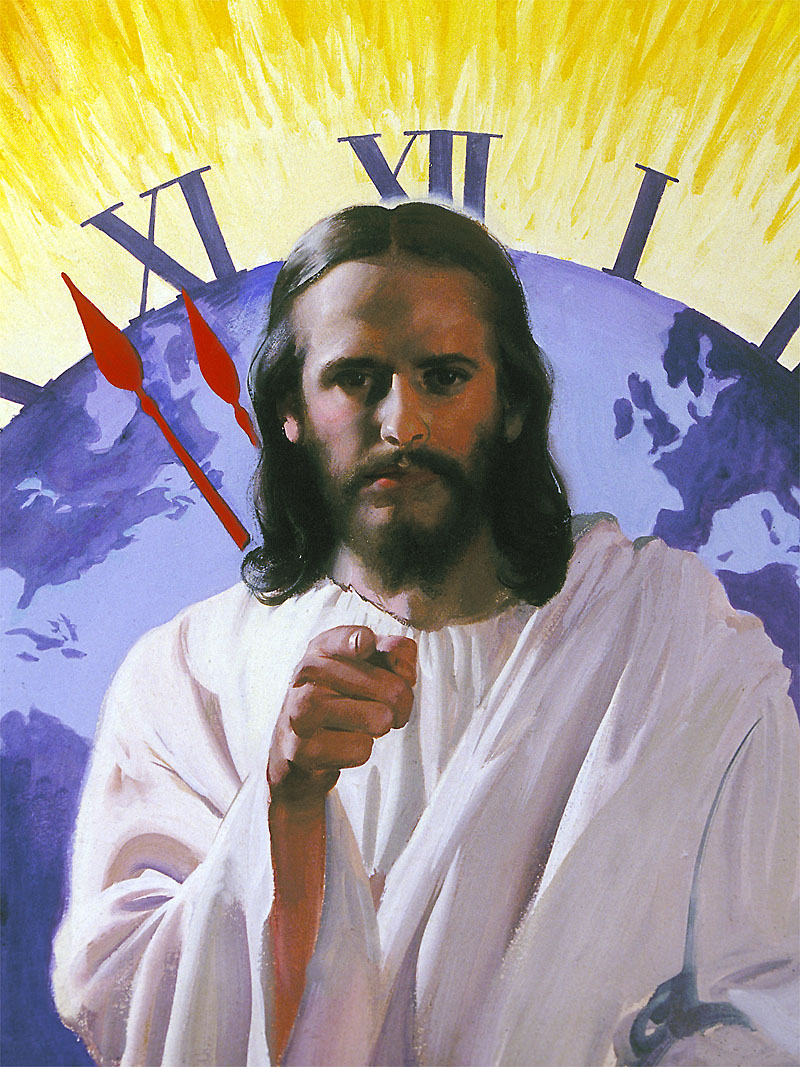